Meine Medien und ich

Instagram, TikTok, WhatsApp, Push-Nachrichten - das Smartphone will ständig unsere Aufmerksamkeit. 

Auch Deine? Und wie ist Dein Umgang damit?
Wir haben ein paar Statements für Euch mitgebracht, die dieser Frage auf den Grund gehen!
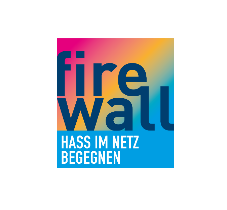 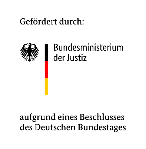 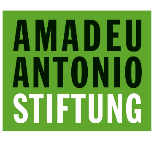 [Speaker Notes: Wir werden uns gleich ein wenig über Mediennutzung austauschen.]
Bei Zoom findest Du die Stempelfunktion am oberen Bildschirmrand:
Das brauchst du zum Mitmachen

Du benutzt die Stempelfunktion in Zoom oder Big Blue Button und setzt Deinen Stempel bei der Antwort, für die Du Dich entscheidest.
1
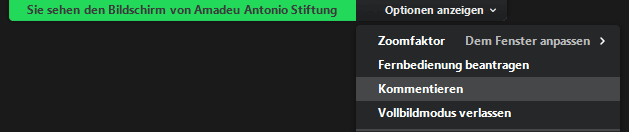 2
3
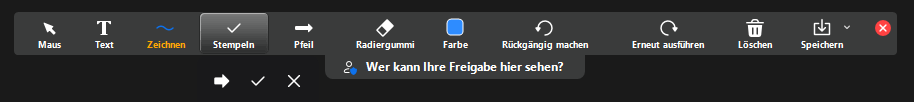 [Speaker Notes: Diese Folie braucht es nur bei einem Online-Format!]
Hier wird gleich ein Statement stehen
Ja 
trifft voll und ganz auf mich zu
Nein
trifft gar nicht auf mich zu
[Speaker Notes: Ich werde Statements vorlesen und ihr habt die Möglichkeit euch zu positionieren. Die ganze Skala kann ausgenutzt werden also auch zwischen den Polen  (also auch die Mitte zwischen ja und Nein) – Auch diese Folie brauch]
Ich kann mir vorstellen, mein Smartphone einen Tag lang nicht zu benutzen!
Ja 
trifft voll und ganz auf mich zu
Nein
trifft gar nicht auf mich zu
[Speaker Notes: Du kannst nach der Positionierung folgende Frage stellen: Was würde sich verändern, wenn Du dein Smartphone Zuhause vergisst.]
Ich checke mein Handy jeden Morgen nach dem Aufstehen.
Ja 
trifft voll und ganz auf mich zu
Nein
trifft gar nicht auf mich zu
Ich schaue mir aktuelle News auf meinem Smartphone an.
Ja 
trifft voll und ganz auf mich zu
Nein
trifft gar nicht auf mich zu
[Speaker Notes: Auf welche Newsseiten greifst Du zu? Wo informierst Du dich?]
Ich folge Politiker:innen auf Instagram oder TikTok.
Ja 
trifft voll und ganz auf mich zu
Nein
trifft gar nicht auf mich zu
Soziale Medien stressen mich.
Ja 
trifft voll und ganz auf mich zu
Nein
trifft gar nicht auf mich zu
Ich lese Dinge in den sozialen Medien, die mir nicht gefallen.
Ja 
trifft voll und ganz auf mich zu
Nein
trifft gar nicht auf mich zu
Mir sind schon Hasskommentare im Internet begegnet.
Ja 
trifft voll und ganz auf mich zu
Nein
trifft gar nicht auf mich zu
Hasskommentare im Internet gehen mich nichts an.
Ja 
trifft voll und ganz auf mich zu
Nein
trifft gar nicht auf mich zu
Ich habe schon mal einen Hasskommentar bei einem sozialen Netzwerk (wie z.B. Instagram) gemeldet.
Ja 
trifft voll und ganz auf mich zu
Nein
trifft gar nicht auf mich zu